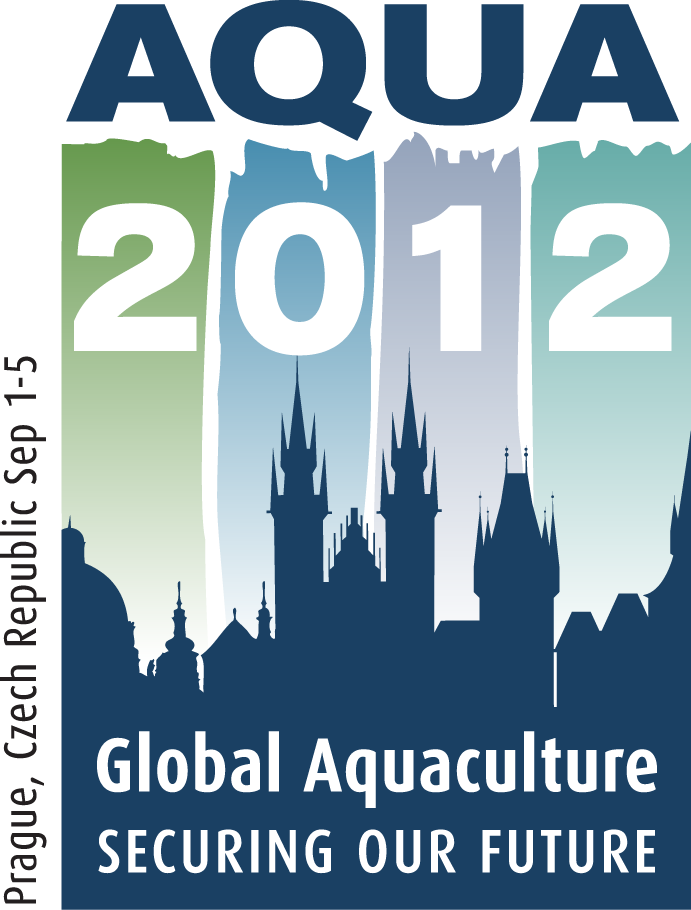 FOCUS on our FUTURE!

Global and regional food security
Aquaculture trade
Economic sustainability
Resources management
Aquaculture image

A full scientific programme with many sessions for abstract submission
An international trade event and associated forums and workshops

The beautiful city of Prague – a prime central European location with easy access

September 1-5, 2012

www.was.org 	        www.easonline.org
AQUA 2012 is the combined meeting of the European and World Aquaculture Societies, 
incorporating the “Aquaculture Europe” and the “World Aquaculture” events
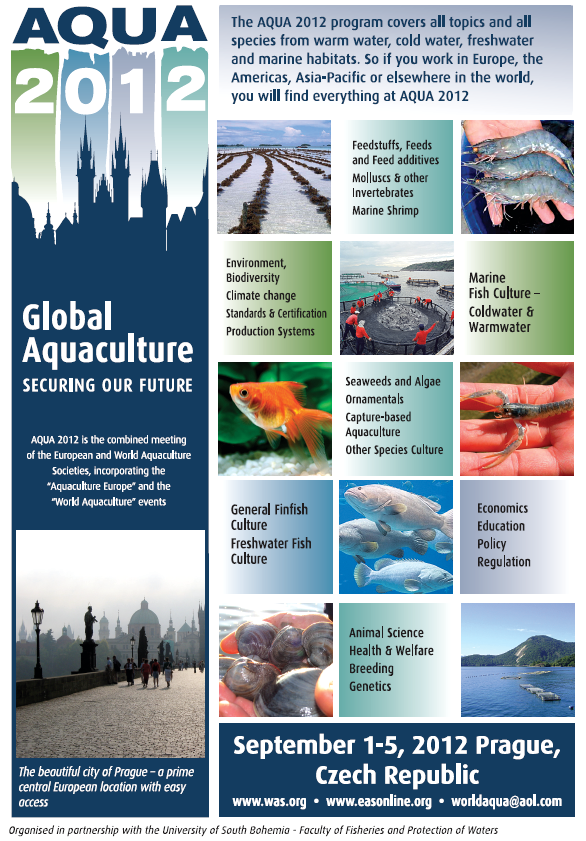 Something for everybody!A truly global event, including technical sessions that cover farmed fish, shellfish, algal and crustacean species from all climatic zones and all continents.www.was.orgwww.easonline.org